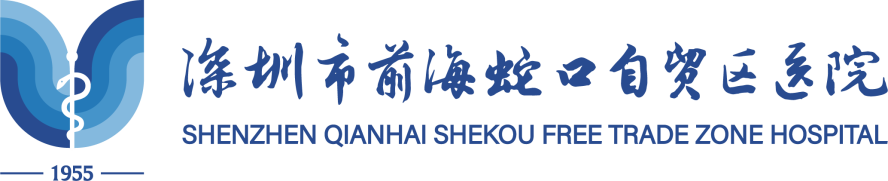 初始审查汇报
项目名称：
承担科室
主要研究者
申办方（如有）
科室：
姓名：
公司名：
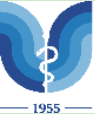 研究项目概况
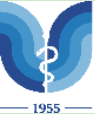 研究团队
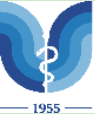 研究开展的临床意义
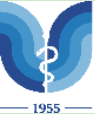 方案介绍
方案介绍
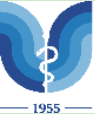 研究背景
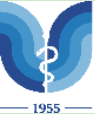 研究内容
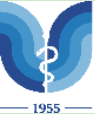 试验设计
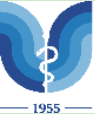 受试者招募方式
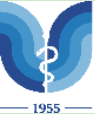 入排标准，中途退出标准
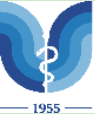 知情同意书介绍
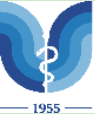 知情同意
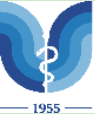 知情同意
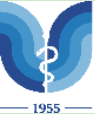 知情同意
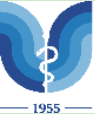 知情同意
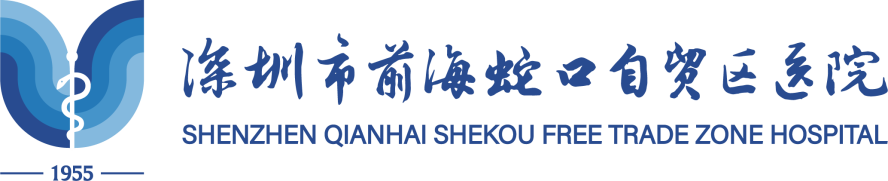 风险预案
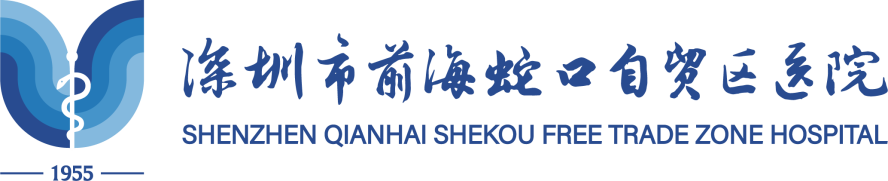 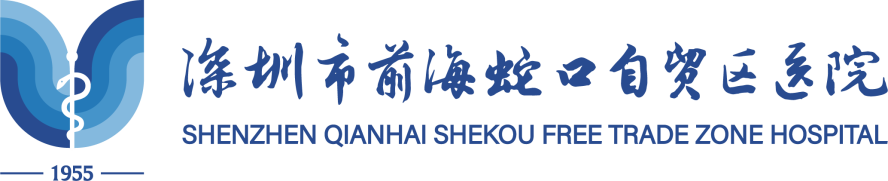 望各位专家提出宝贵意见，谢谢！
Thanks for experts advice！
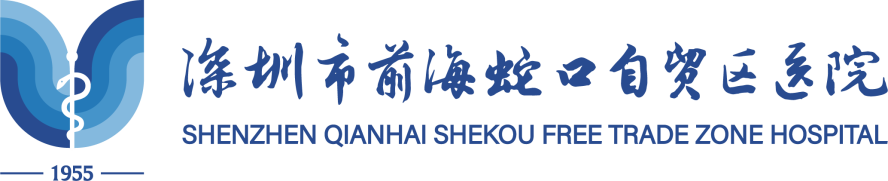 1、如有药物内外包装或医疗器械图片请在汇报PPT中体现；
2、请汇报者控制好汇报时间在5-10分钟；
3、PPT模板中未及时项请勿删除，备注无即可；
4、此次汇报PPT先给主要研究者审核定稿后，再发送给伦理秘书；
5、此页为备注，正式版请删除此张，谢谢！